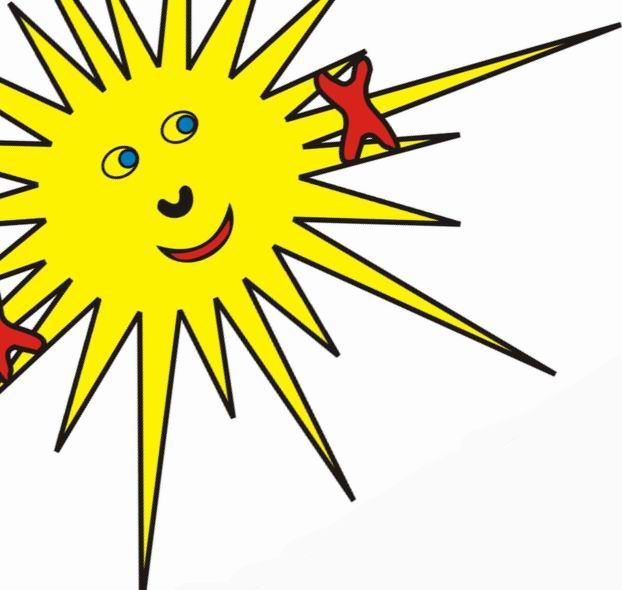 IZBIRNI PREDMETI
UREJANJE BESEDIL
Osnovna šola Šmarjeta
UREJANJE BESEDIL
Vsebina predmeta:
pridobivanje osnovnih znanj o računalniku in njegovi uporabi v nadaljnjem izobraževanju,
spoznavanje delovanja računalnika ter stojne in programske opreme,
varnost na računalniku in internetu,
oblikovanje slik in zvokov,
izdelava seminarske naloge po pravilih za oblikovanje besedil.
Urejanje besedil
Opis predmeta
Učenci bodo v povezavi z drugim predmetom izdelali seminarsko nalogo. Pridobljena veščina jim bo pomoč pri delu v nadaljnjem izobraževanju.
Z medpredmetno povezavo bodo lahko pridobili oceni pri predmetu, za katerega bodo opravili nalogo in pri predmetu urejanje besedil.

Predmet je namenjen učencem 
7. razreda.
Urejanje besedil
Cilji predmeta:
spoznavanje zgradbe in delovanje računalnika,
razvijanje sposobnosti za učinkovito in estetsko oblikovanje informacij,
obdelava fotografij, zvoka, podatkov itd.,
izdelava končnega izdelka.
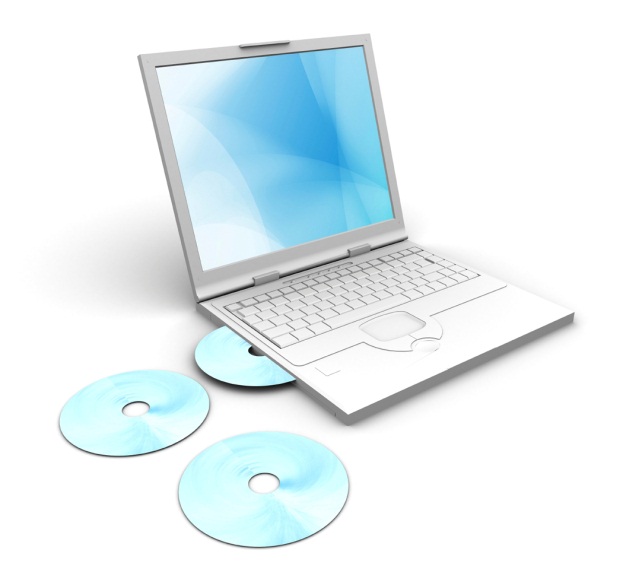